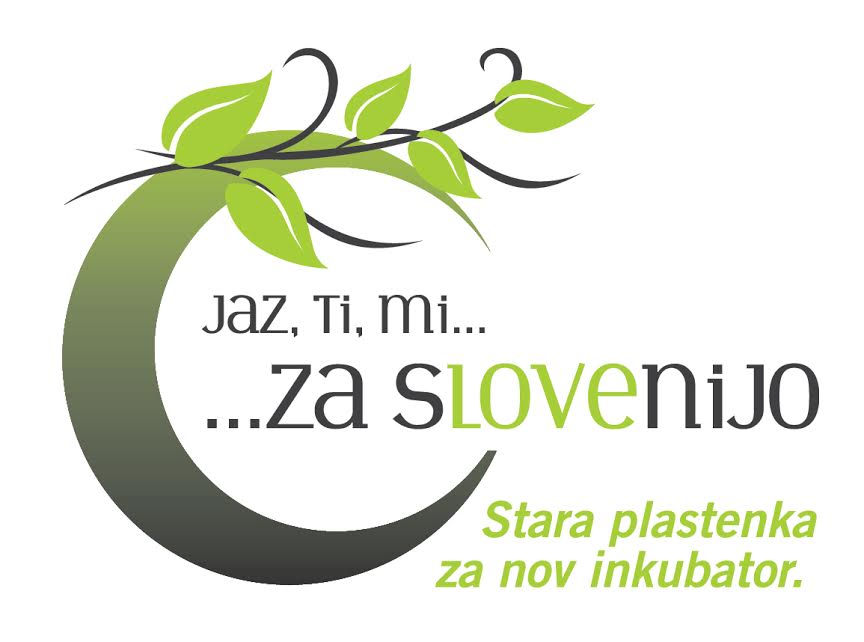 Vseslovenski ozaveščevalno-humanitarni projekt
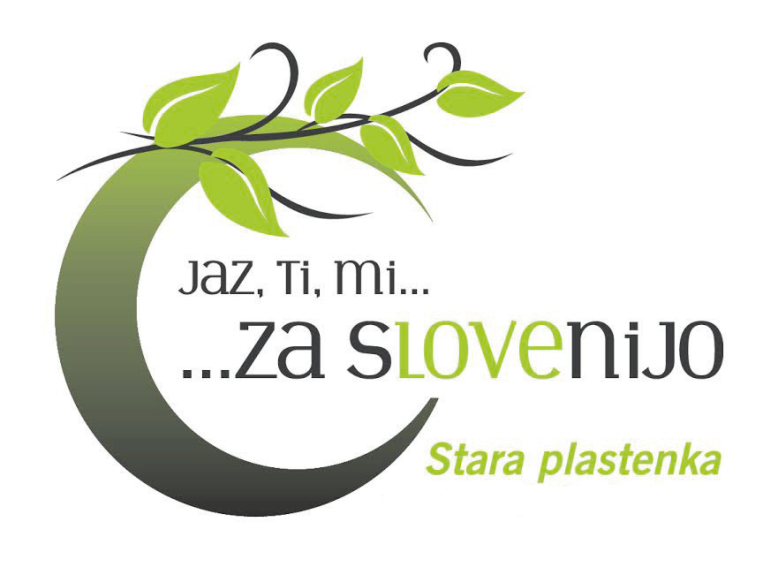 JAZ, TI, MI ZA SLOVENIJO – 
stara plastenka za nov inkubator
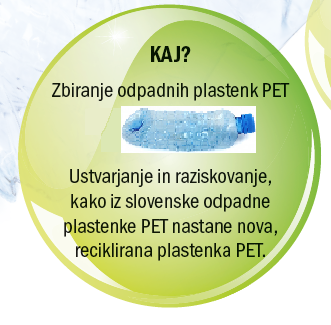 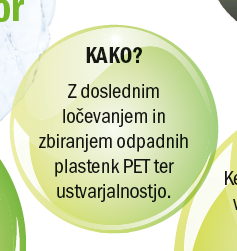 Primer snovnega toka odpadne plastenke
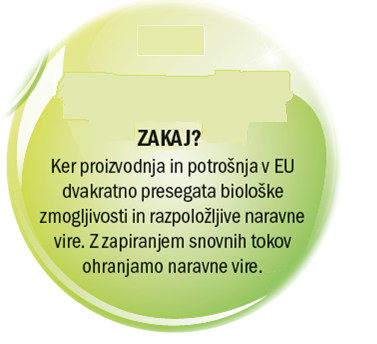 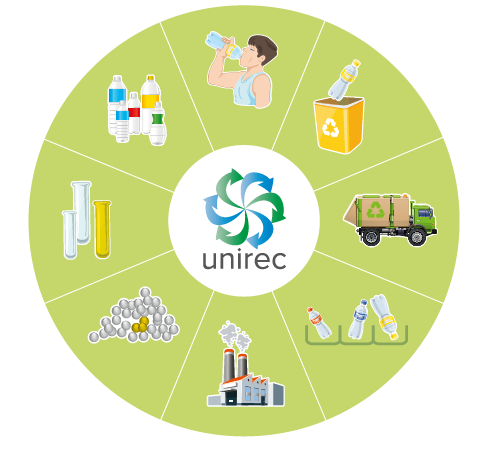 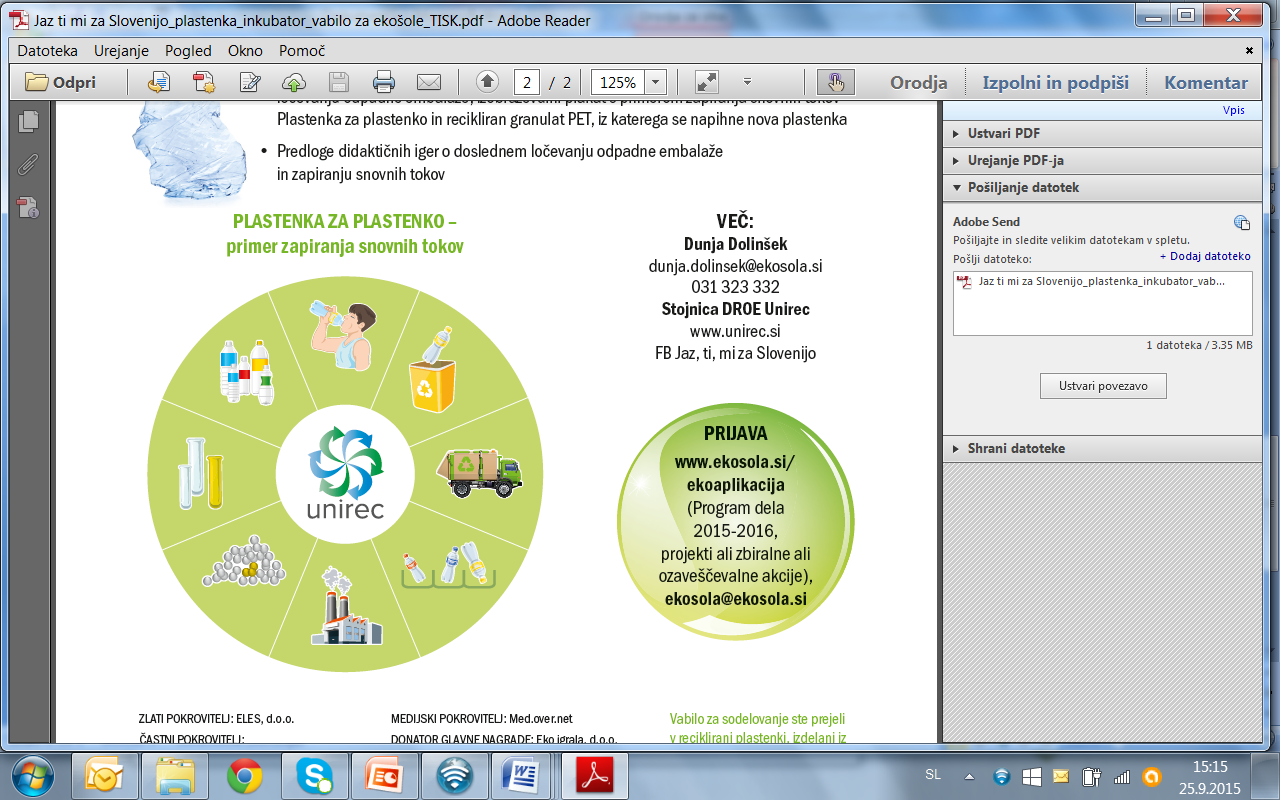 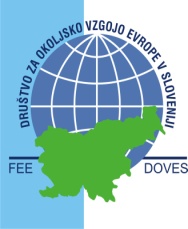